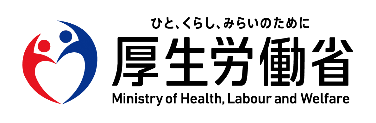 主な相談窓口一覧
最新の情報は各相談窓口の
 サイトをご確認ください
令和５年8月1日現在
もしあなたが先の見えない不安や、生きづらさを感じるなどの様々なこころの悩みを抱えていたら、その悩みを相談してみませんか。
電話では相談しづらい方には、LINEなどのSNSでも相談できます。
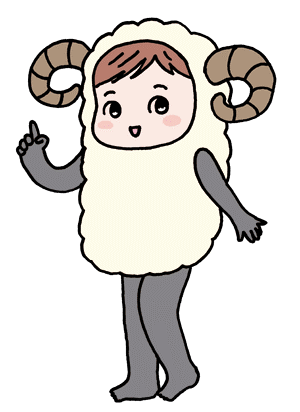 電話相談　裏面の「地域の相談窓口」 「SNS相談窓口」もご覧ください
#いのちSOS（ NPO法人 自殺対策支援センターライフリンク）
専門の相談員が、必要な支援策などについて一緒に考えます。
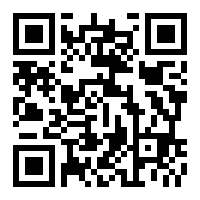 ☎ 0120-061-338　おもい ささえる 
････････････････････････････････････････････････････････････････ 
　https://www.lifelink.or.jp/inochisos/
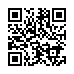 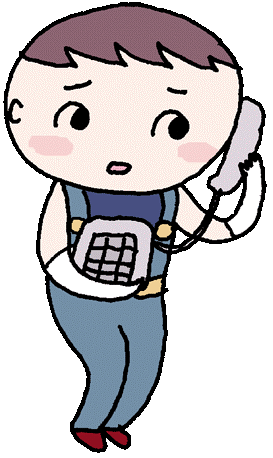 ☎ 0120-279-338　つなぐ ささえる  
････････････････････････････････････････････････････････････････ 
　https://www.since2011.net/yorisoi/
よりそいホットライン（一般社団法人 社会的包摂サポートセンター）
24時間対応
どんなひとの、どんな悩みにもよりそって、一緒に解決できる方法を探します。
・暮らしの悩みごと　・悩みを聞いて欲しい方
　・DV・性暴力などの相談をしたい方　・外国語による相談をしたい方　など
☎ 0120-783-556
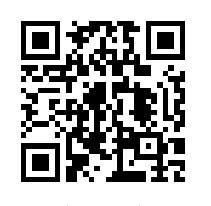 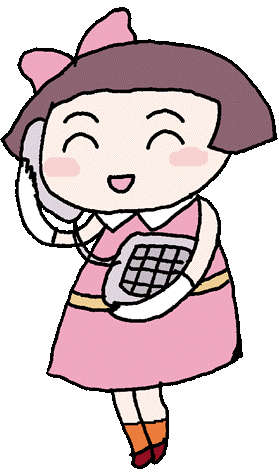 いのちの電話（一般社団法人 日本いのちの電話連盟）
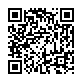 ･････････････････････････････････････････････････････････････････ 
　 ☎ 0570-783-556 ナビダイヤル（受付センターに順次おつなぎします）
･････････････････････････････････････････････････････････････････ 
　https://www.inochinodenwa.org/?page_id=267
相談対応の曜日・時間は
   自治体によって異なります。
こころの健康相談統一ダイヤル（地方自治体の窓口)
電話をかけた所在地の都道府県・政令指定都市が実施している「こころの健康電話相談」
等の公的な相談機関に接続します。
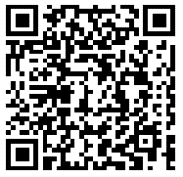 チャイルドライン（NPO法人 チャイルドライン支援センター）
☎ 0570-064-556 おこなおう まもろうよ こころ 
･･････････････････････････････････････････････････････････････････　
   https://www.mhlw.go.jp/stf/seisakunitsuite/bunya/hukushi_kaigo/seikatsuhogo/jisatsu/kokoro_dial.html
18歳までの子どもがかける電話です。チャットでの相談も受け付けています。
☎ 0120-99-7777 
････････････････････････････････････････････････････････････････ 
　https://childline.or.jp/index.html
鏡野町　お問い合わせ相談窓口　TEL　０８６８－５４－２０２５
地域の相談窓口　表面の「電話相談窓口」もご覧ください
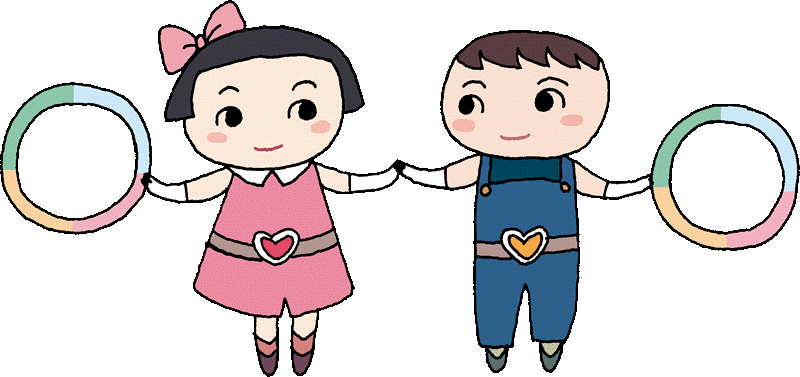 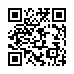 SNS相談窓口　表面の「電話相談窓口」もご覧ください
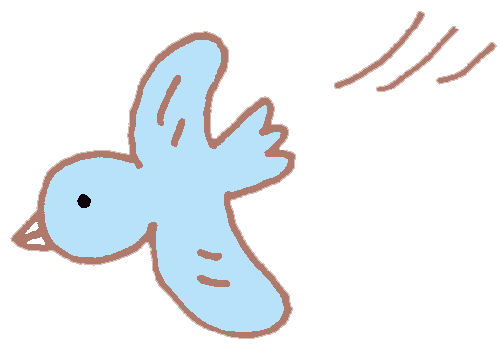 NPO法人 自殺対策支援センター ライフリンク
「生きづらびっと」では、SNSやチャットによる自殺防止相談を行い、必要に応じて電話や対面による支援や居場所活動等へのつなぎも行います。
LINE                               Webからの相談                                    チャット
@yorisoi-chat　        https://www.lsystem.org/web         https://yorisoi-chat.jp/
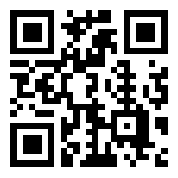 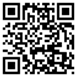 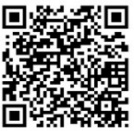 ･･･････････････
･･･････････････
NPO法人 東京メンタルヘルス・スクエア
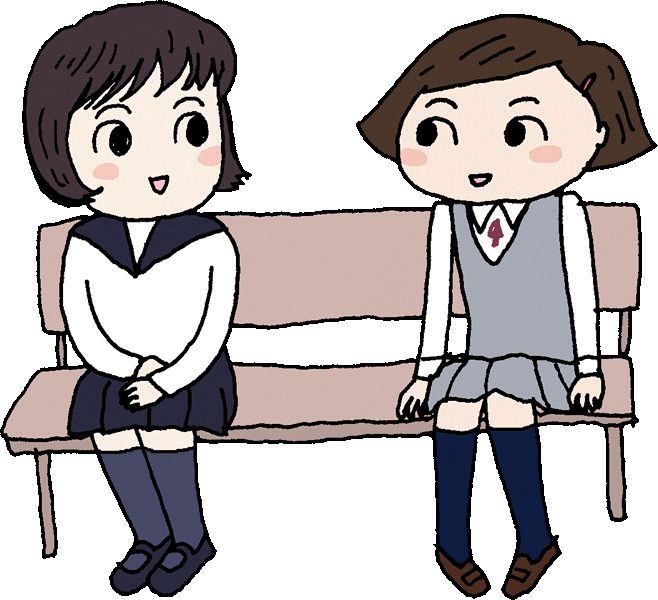 「こころのほっとチャット」では主要SNS（LINE、Facebook）および
ウェブチャットから、年齢・性別を問わず相談に応じています。
LINE・Facebook  @kokorohotchat 　
　ウェブチャット　https://www.npo-tms.or.jp/public/kokoro_hotchat/
LINE　　　　　　　　　　　　Facebook　　　　　　　 　　　ウェブチャット
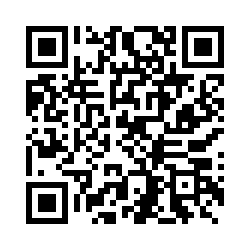 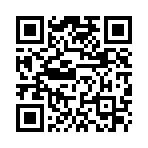 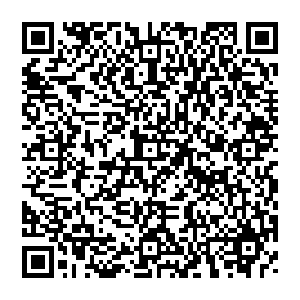 ･･･････････････
･･･････････････
NPO法人 BONDプロジェクト
NPO法人 あなたのいばしょ
支援情報検索サイト
チャット https://talkme.jp/
LINE
@bondproject
年齢や性別を問わず、
誰でも無料・匿名で
利用できるチャット
相談窓口です。
（24時間365日）
10代20代の女性のためのLINE相談を
実施しています。
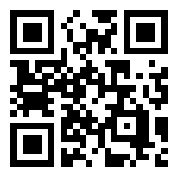 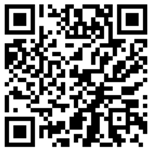 どこに相談したらいいかわからない時は支援情報検索サイトにて
地域別、方法別、悩み別に相談窓口を検索することができます。
･････････････････････････････････････････････････････････････ 
　http://shienjoho.go.jp/
岡山県　美作保健所　お問い合わせ相談窓口　TEL　０８６８－２３－０１４５